CmtoHousekeeping information
Declaration form
HANDS ON TRAINING POLICY:
Due to attention to the details focus needed for hands on training, it is CMtO policy that we will train only one student at a time. 

However, if you have two or more students doing the same experiment from same lab, we can use same/single set of samples on that day for all of them, if we could schedule back-to-back 2h slots for the training. 

Those trainings are billed for each person. Please follow this when requesting hands on training. After training in one of the Symphony A1, your account will be activated in all three Symphonies in the campus.
Please note: Once you are trained on any one of our 3 Symphony's, you will be granted access to all three locations. You can request access to each of our rooms with the following instructions:

Everitt Lab: Please use this link https://my.bioe.illinois.edu/login.asp?/keys/index.asp to request access to the rooms: Everitt Lab Entrance Doors (CR), and 2117 Autoclave/ Laundry and 2117 A Fortessa. Per DRS, you will require quick autoclave training before you are given access to 2117 - Autoclave Room. Wendy Woods (w-woods@illinois.edu) is responsible for that facility. Please contact her to setup a time for training.

ERML Lab: You would need to send your I-card number, NetId and UIN number to cmto-core@mx.uillinois.edu and we can request access to room 231 ERML for you. For the main door, you would need a physical key, you can email Sheena at shemar@illinois.edu. You would need to fill out a form and pay a deposit of $20. 

RAL Lab: A CMtO employee will provide the door code during your training. 


We also provide training on a High-Throughput System (HTS) that is housed in 2117A Everitt building, please contact cmto-core@mx.uillinois.edu for more information or training materials
PRICING
Billed in 30-minute increments
Billed in 15 minute increments
Scenario: You have a practical training for 2 hours. The total charge for this training is for the instrument time ($90x2) and for the staff time ($98x2). The total billed is $376
Training on the melody costs
All sorts will have a minimum time of one hour charge for system start-up, calibration, shut-down protocols and any actual sort time
Please note that any staff assistance needed for QC, cleans and shut down or instrument clogs will be charged as an assisted sort for the time spent on the instrument. This is also applicable to all users that have been trained on the melody.
Cancellation policy
-- No charge for appointments canceled > 48 hours in advance.
-- Appointments cancelled or changed < 48 hours but > 24 hours in advance will be billed 1/2 hour of use.
-- Appointments cancelled or changed < 24 hours in advance will be billed the whole scheduled time.
APPLIES TO BOTH ANALYZERS AND SORTERS!!

Our Cancellation policy is applicable to all CMtO services which include practical training sessions and assisted use of all CMtO instrumentation. 
Cost of the services can change at every fiscal year starting in July, 1st
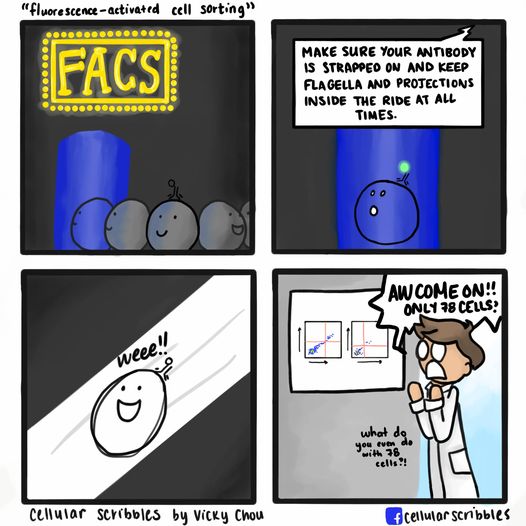 Cell sorting
Presenter: Kerishnee Naicker
Cytometry Microscopy to Omics Facility
231 Edward R. Madigan Laboratory
CMtO-Core@mx.uillinois.edu
Contents
Introduction to cell sorting
Used to collect cells of interest from the rest of the population for downstream processing.

Setting up an experiment – Determine the population of interest 
Selecting your sorting gates
Sorting your sample
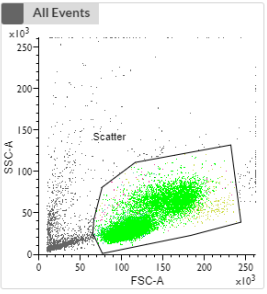 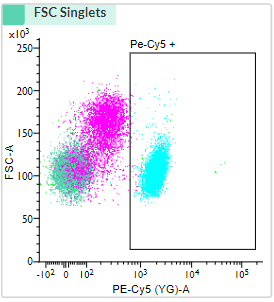 Cell Sorting principle
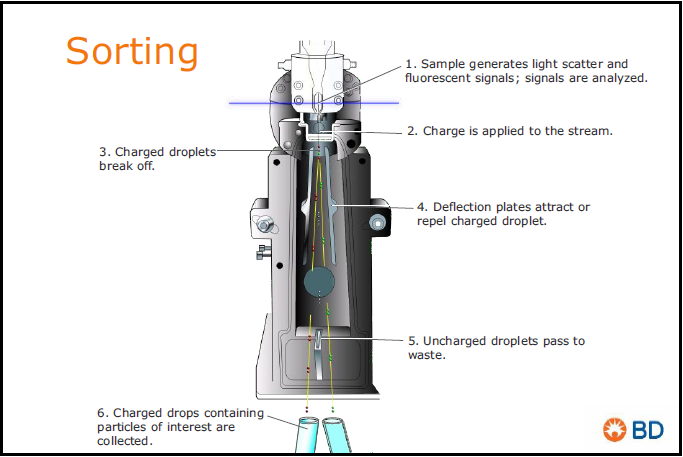 An electric charge is assigned to the droplet of interest (+ OR -) 

This droplet is attracted to either of the deflection plates

The uncharged cells are directed directly to the waste 

When you have more than 2 populations of interest, different magnitudes of + OR – charges are applied
Figure 1: Principle of cell sorting (Bd biosciences,2019)
Sorting previews
4-way sort
2-way sort
6-way sort
+
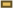 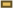 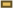 -
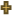 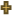 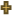 +
+
-
-
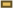 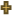 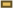 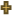 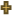 +
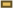 -
=
=
+
+
-
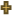 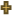 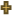 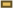 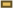 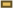 +
=
+
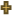 =
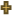 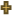 -
+
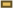 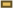 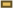 +
+
+
-
-
+
+
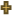 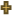 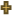 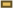 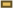 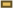 =
-
+
+
=
+
-
+
+
-
=
=
Tube 6
Tube 2
Tube 3
Tube 5
Tube 4
Tube 1
Tube 1
Tube 1
Tube 2
Tube 4
Tube 2
Tube 3
WASTE
WASTE
WASTE
Streams, droplet formation and drop delay
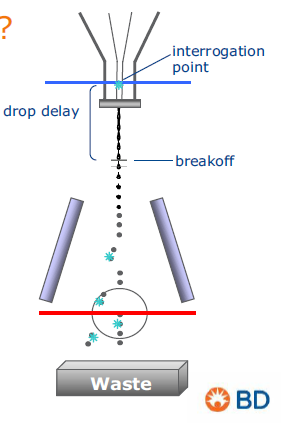 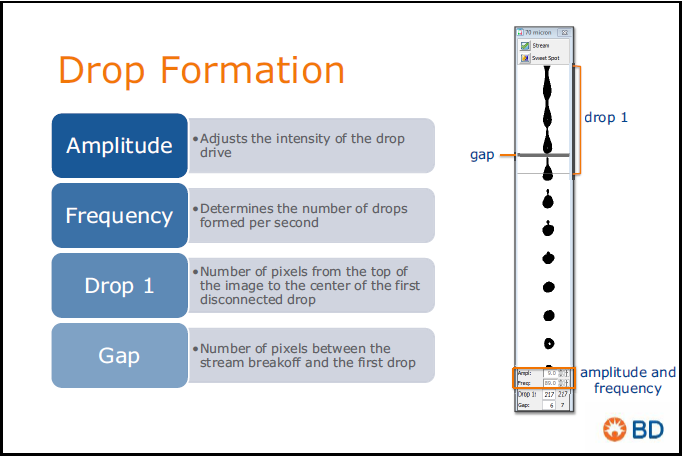 (Bd biosciences,2019)
Different types of sorting
Yield sorts                     2. Purity sorts             3. Single cell sorts            4. Index sorting
-
-
-
-
+
+
+
+
-
-
-
+
+
+
+
QUARTZ CUVETTE VS JET IN AIR FLOW CELL
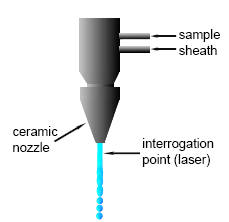 Quartz cuvette flow cell
Jet-in air flow cell
Slower sorting rate 
Cuvette NA = 1.2 
More sensitive as your cells move slower through the laser beam
More photons are collected by the detector
Faster sorting rate 
NA = 0.95
Less sensitive as your cells move faster through the laser beam
Less photons reach the detector
https://flowbook.denovosoftware.com/chapter-2-flow-cytometer
SORTING ON BD FACS Melody
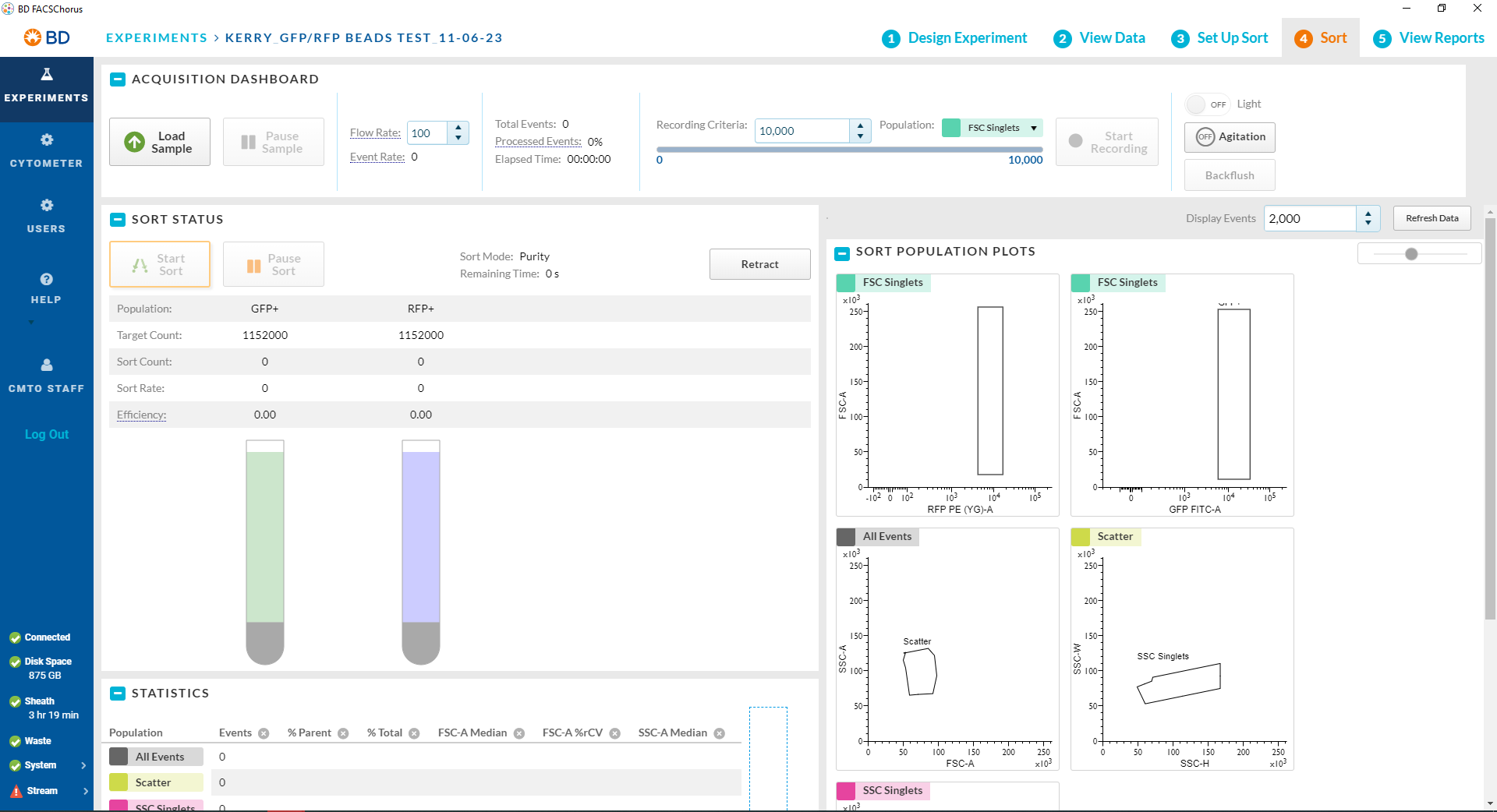 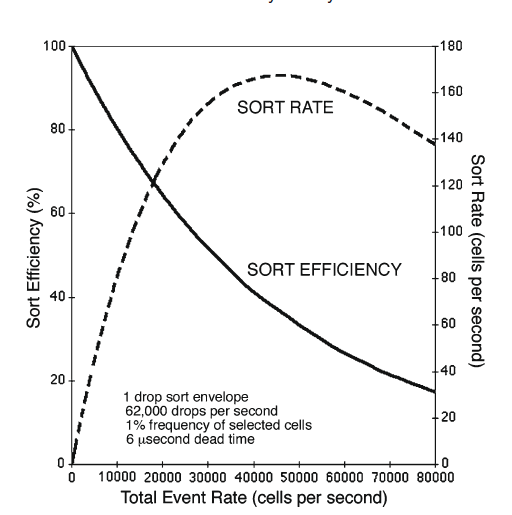 [Speaker Notes: Sort efficiency graph is an animation]
Things to keep in mind
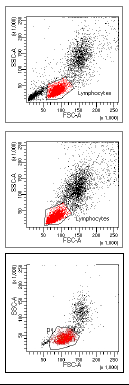 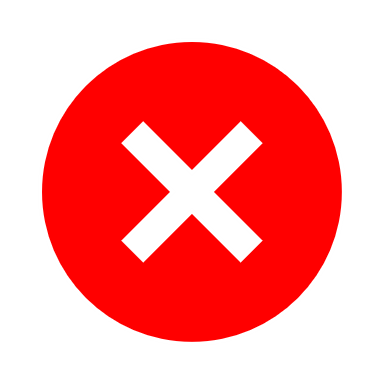 Threshold: Keep the threshold at the recommended amount depending on the sample
Low threshold = more events of debris shown – low efficiency and high abort count 
High threshold = less events shown – increases the efficiency BUT compromises the purity of the sample

PMT Voltages: Keep the PMT Voltages the same if comparing each sample
Make sure your highest intensity is on scale 

Figure 3: Threshold and PMT Voltages (BDbiosciences, 2019)
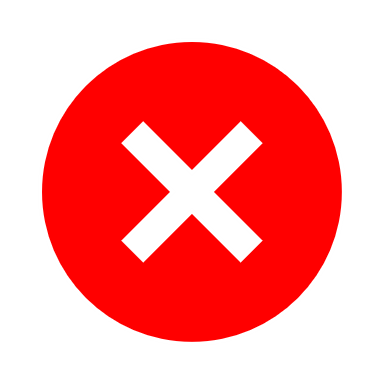 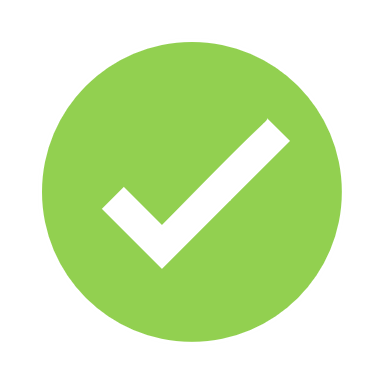 Use of different nozzle sizes?
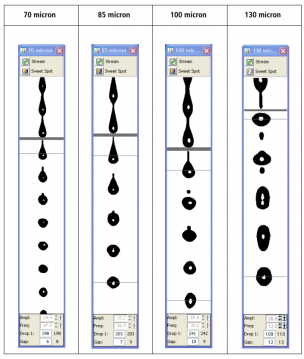 The rule when it comes to choosing your nozzle size is that your cells MUST be 4-5 times SMALLER than the size of the nozzle
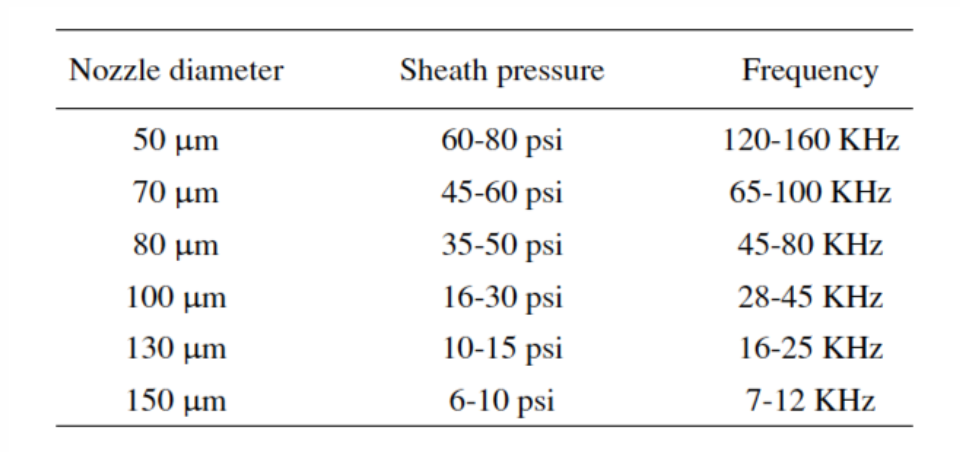 https://expert.cheekyscientist.com/improve-flow-cytometry-cell-sorting-speed/
https://imm.medicina.ulisboa.pt/facility/flowcytometry/doku.php?id=prepare_samples
Cell sorters available at CMtO
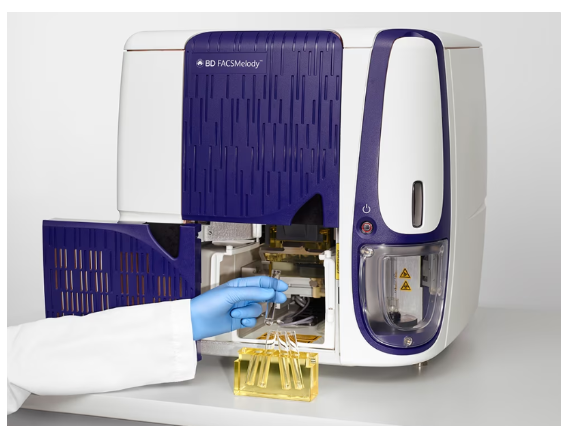 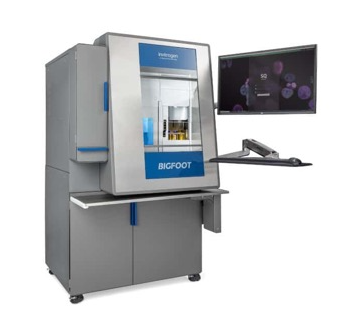 Preparation for sorting and analyzing
before scheduling TO SORT AT OUR FACILITY
REQUIRED: Sort form

We would also like to learn a bit more about your project before you come in, such as:
1.  What type of cells will you be bringing in?
2.  Have you run these samples on an analyzer? If so, please send pdfs of your sample data. 
PLEASE NOTE: THIS DATA SHOULD REPRESENT THE EXACT SAMPLES YOU WILL BE BRINGING IN FOR SORTING. 
3. Are these cells BSL2? If so, is it approved by DRS?
4.  What are your cells stained with (please provide the fluorophore(s) and excitations and emissions)?
Please complete our quiz based on the theoretical training 

Need to be completed if you want to gain access to the calendar and instrument. 


If you already have access, you will need to complete this quiz to continue having access.
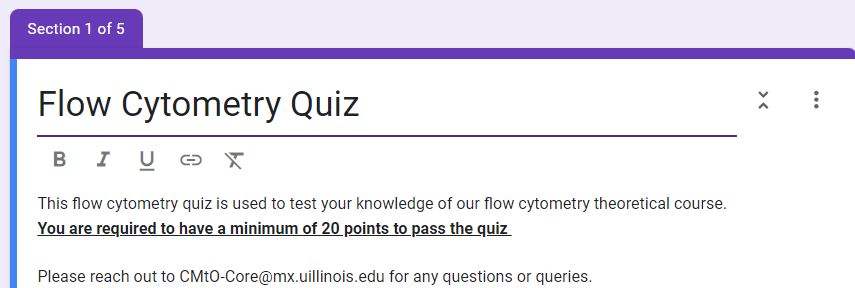